SIMONA ŽIRNYTĖ, 2d klasės mokinė,respublikiniame kraštotyriniame – kūrybiniame konkurse ,,Šeimos istorija – mano istorija” laimėjo 1 vietą
Konkursas vyko 2014 m. vasario–rugsėjo mėnesiais.
 Konkurso tikslas – skatinti mokinius domėtis savo šeimos istorija, rinkti ir sisteminti informaciją, susijusią su savo giminės praeitimi, neprarasti tapatybės visuotinės globalizacijos sūkuryje.
Konkursui pasirengti mokinei padėjo lietuvių kalbos mokytoja Drąsutė Rajunčienė.
Iš viso šiame konkurse dalyvavo 58 mokiniai (5–8 klasių – 46 mokiniai, 9–12 klasių – 12 mokinių) ir 30 mokytojų. 
Mokinių darbus vertino VšĮ „Istorinių ir genealoginių tyrimų institutas“ istorikės genealogės Kornelija Gureckaitė ir Agata Zarunskaitė.
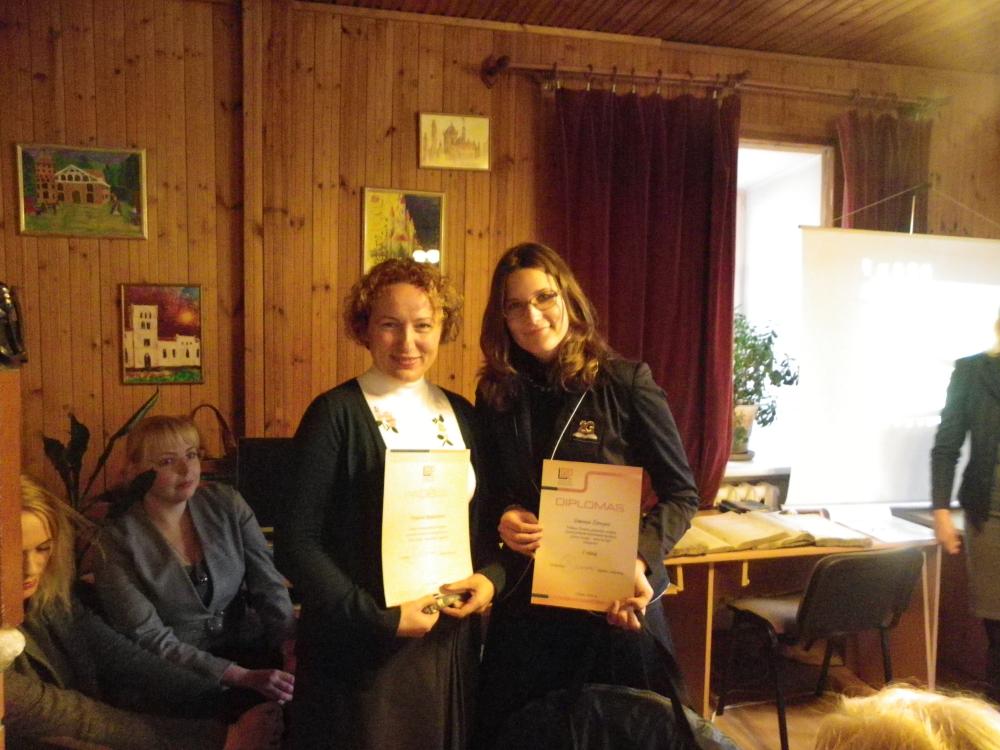 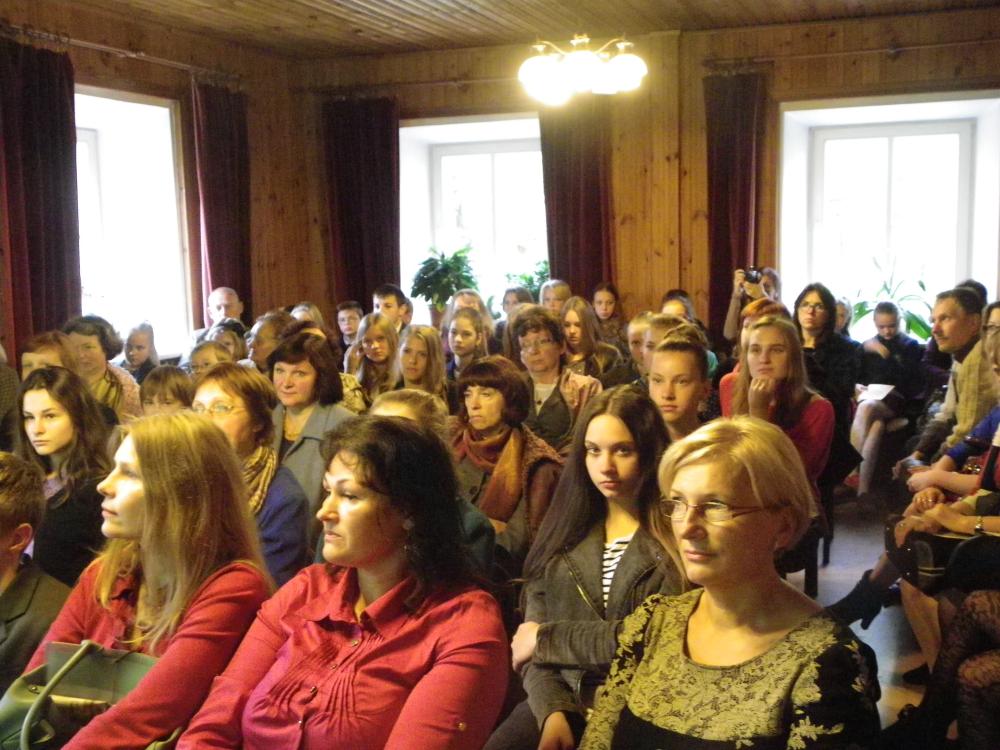 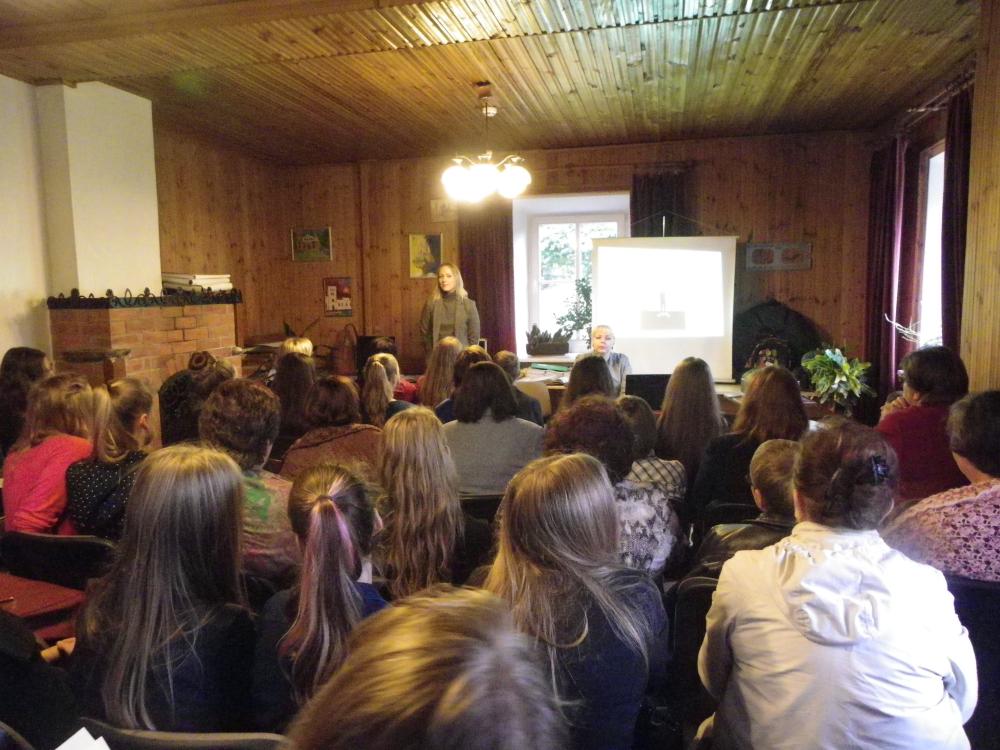